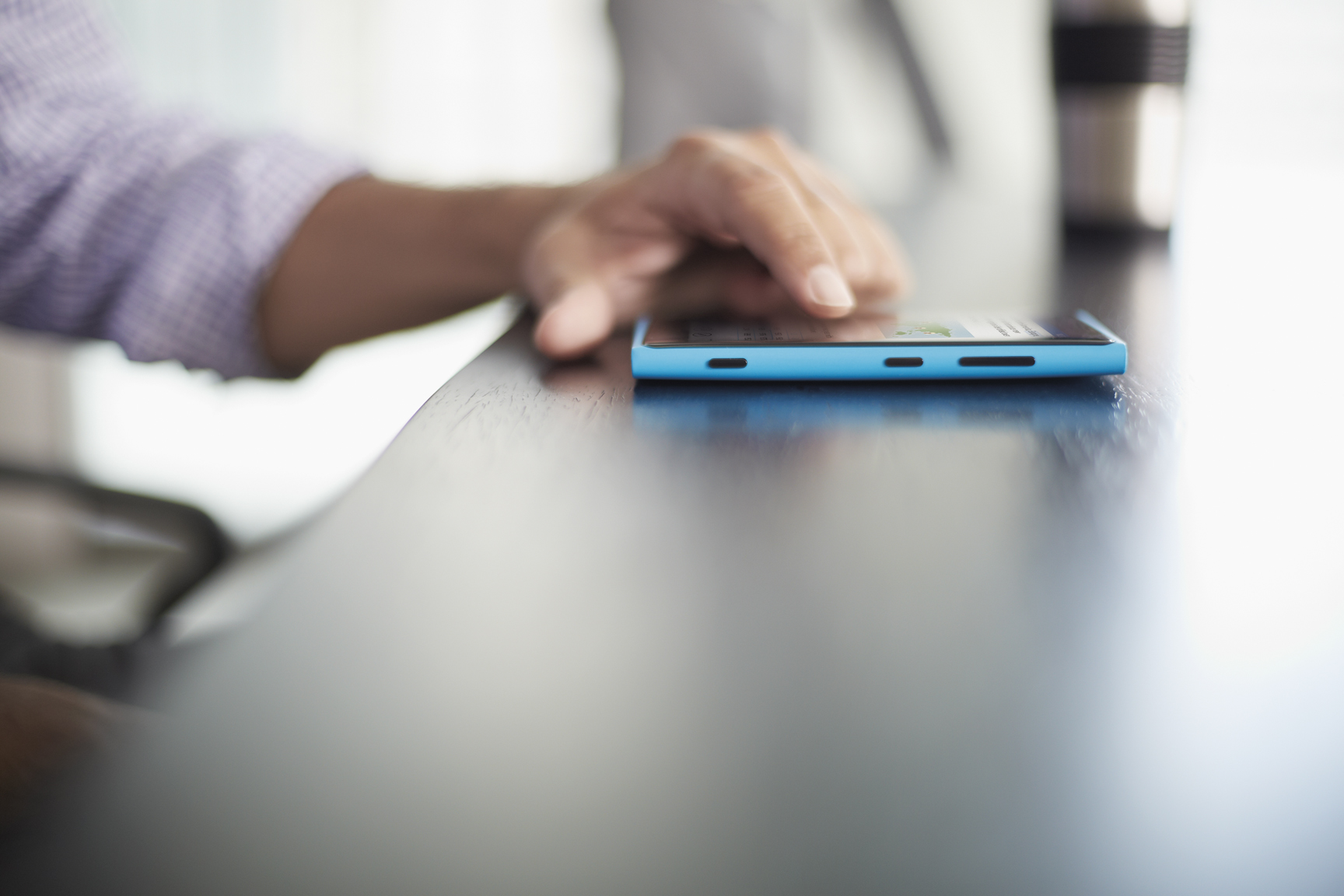 Updated Agenda
12:00PM–1:00PM | Session #1 
1:00PM–2:00PM | Lunch
Steve Lasker
Program Manager, Microsoft
Dave Carroll
Dir. Developer Evangelism, Salesforce
On the Shoulders of Giants: Building Apps that Consume Modern SaaS Endpoints with Visual Studio 2015
3-759
Agenda
What Are Modern Services
Demos – Consuming Services
	Salesforce
	Visual Studio Online
	Azure Active Directory
	Azure Storage
	App Insights
Demo – Creating a Connected Service	
Resources
What are Connected Services?
OData
WebAPI
REST
JSON
OAuth
$metadata
RAML
SOAP
Swagger
Modern Service Consumption
A Multi Step Process;
Provision and/or Configure the Service
Proxies for the Service
Consume the Service
Now What?
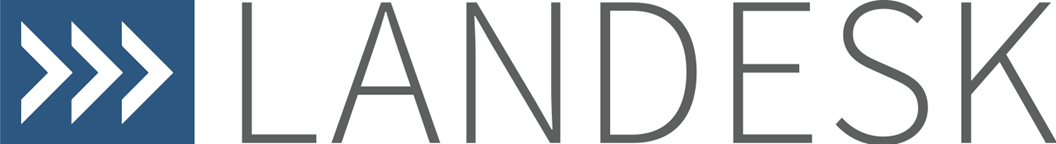 Using Data to Inform Decisions
Systems Management
Security Management
IT Service Management
Asset Lifecycle Management
Enterprise Mobility Management
Salesforce Customer Data Prioritizes TFS Work Items
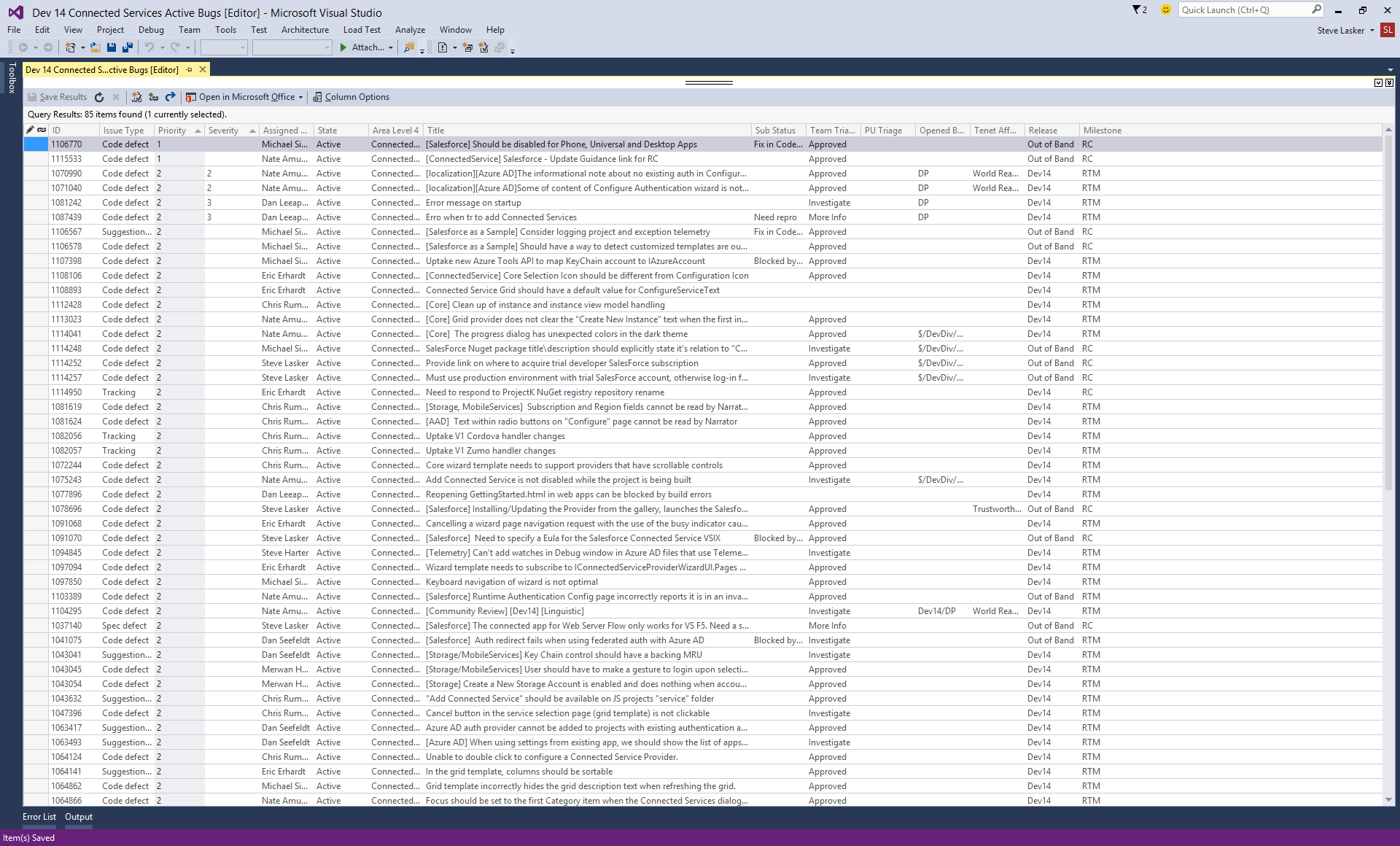 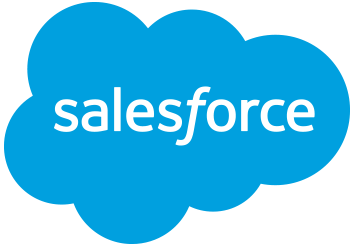 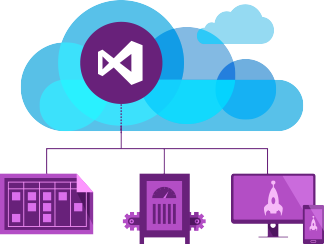 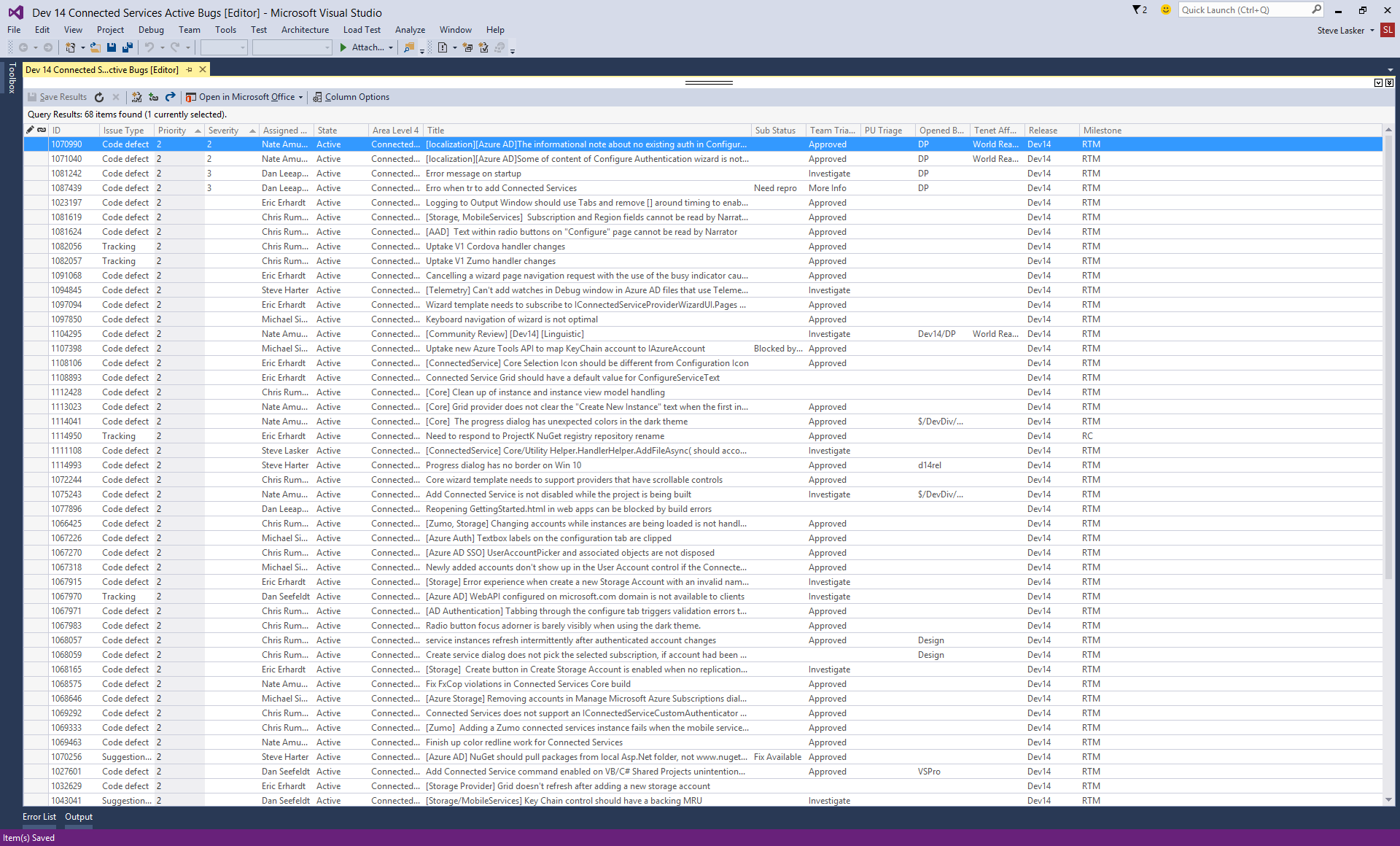 Size of customer
Customer Spend
Entitlement Points
Cases associated w/Bugs
Number of customers impacted
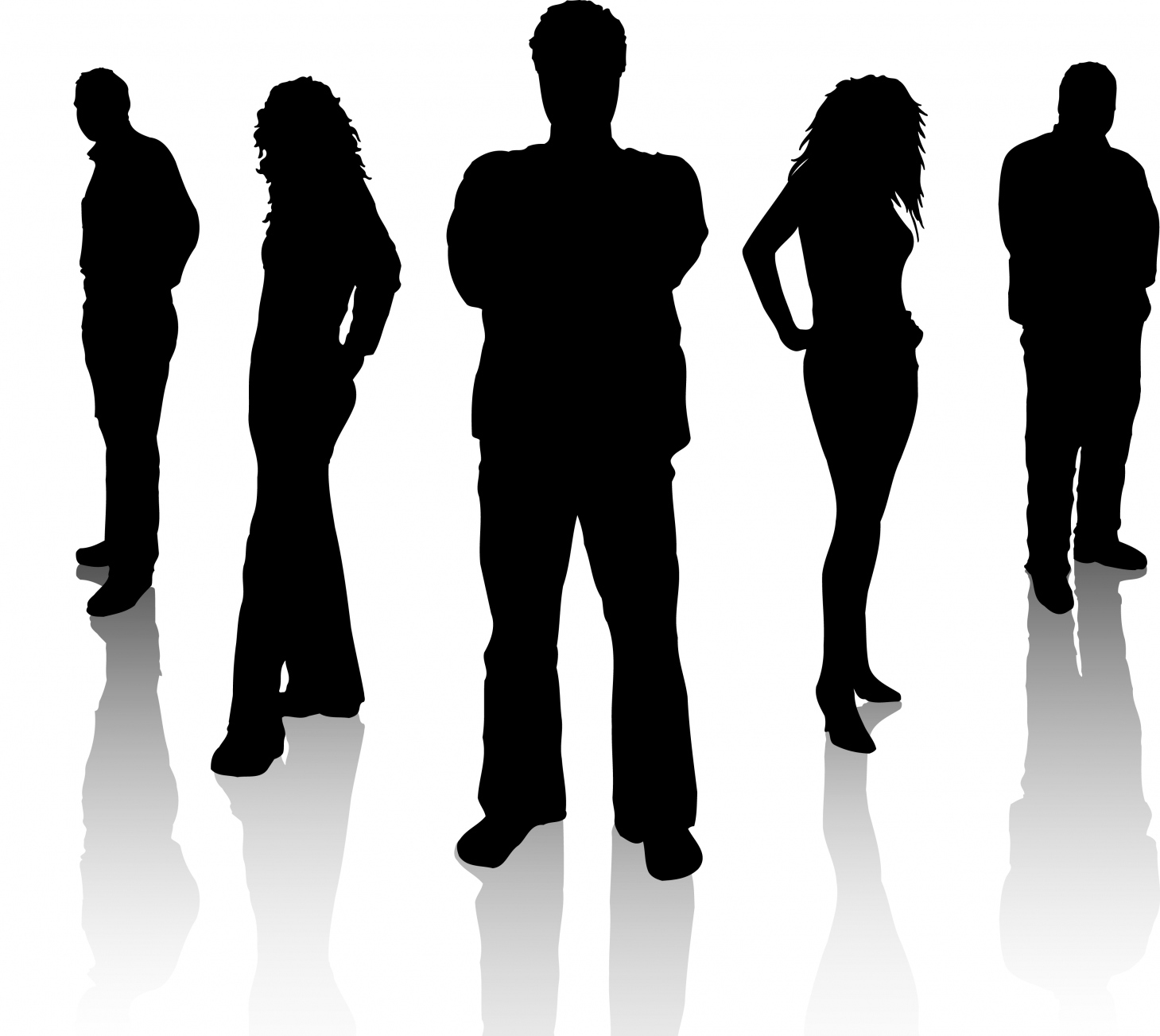 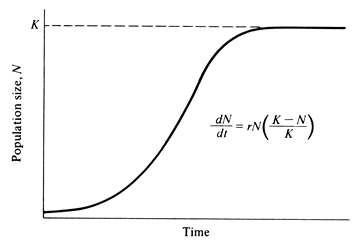 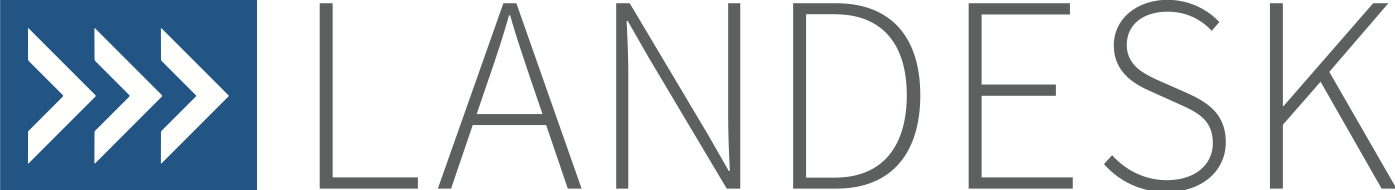 Using the Population Growth and Regulation formula to prioritize bugs
P(x) = UMP Score 1
K = Max score = 5000
P0 = The initial value
Sev 0 = 1000
Sev 1 = 500
Sev 2 = 100
Sev 3 = 10
Sev 4 = 1
r = growth rate
t = time in days since defect was filed 
C = number of cases attached
P(x) = UMP Score 2
K = Max score = 5000
P0 = Initial value = 1
r = growth rate
p(e) = sum of entitlement points of attached accounts / 25000
Sc = Average of case severity with highest thrown out.
Sev 1 = 4, Sev 2 = 3, Sev 3 = 2, Sev 4 = 1.
The final UMP* Score is the sum of the two formulas where the MAX will work out to be 10,000.
*Unified Metric Priority
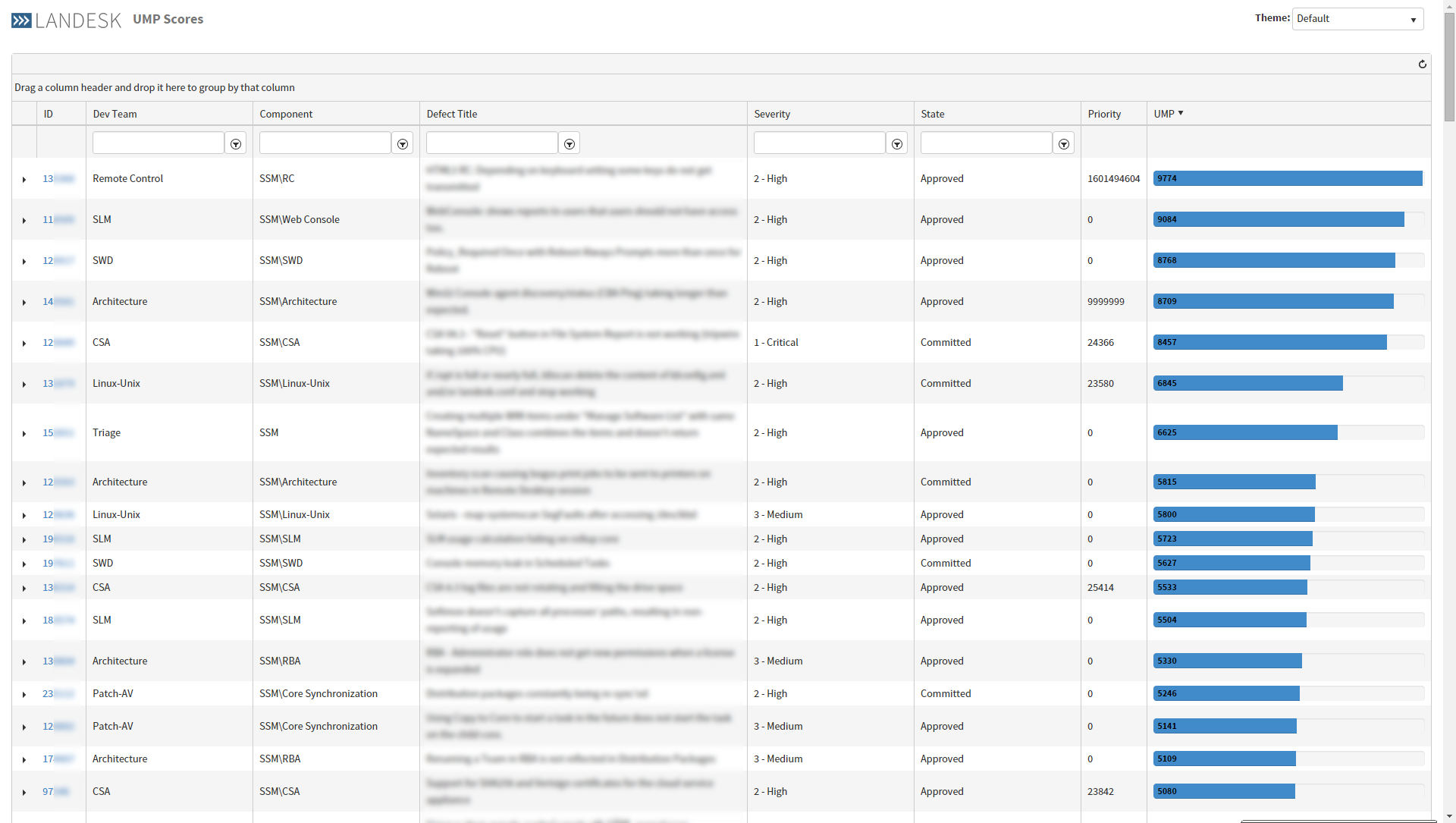 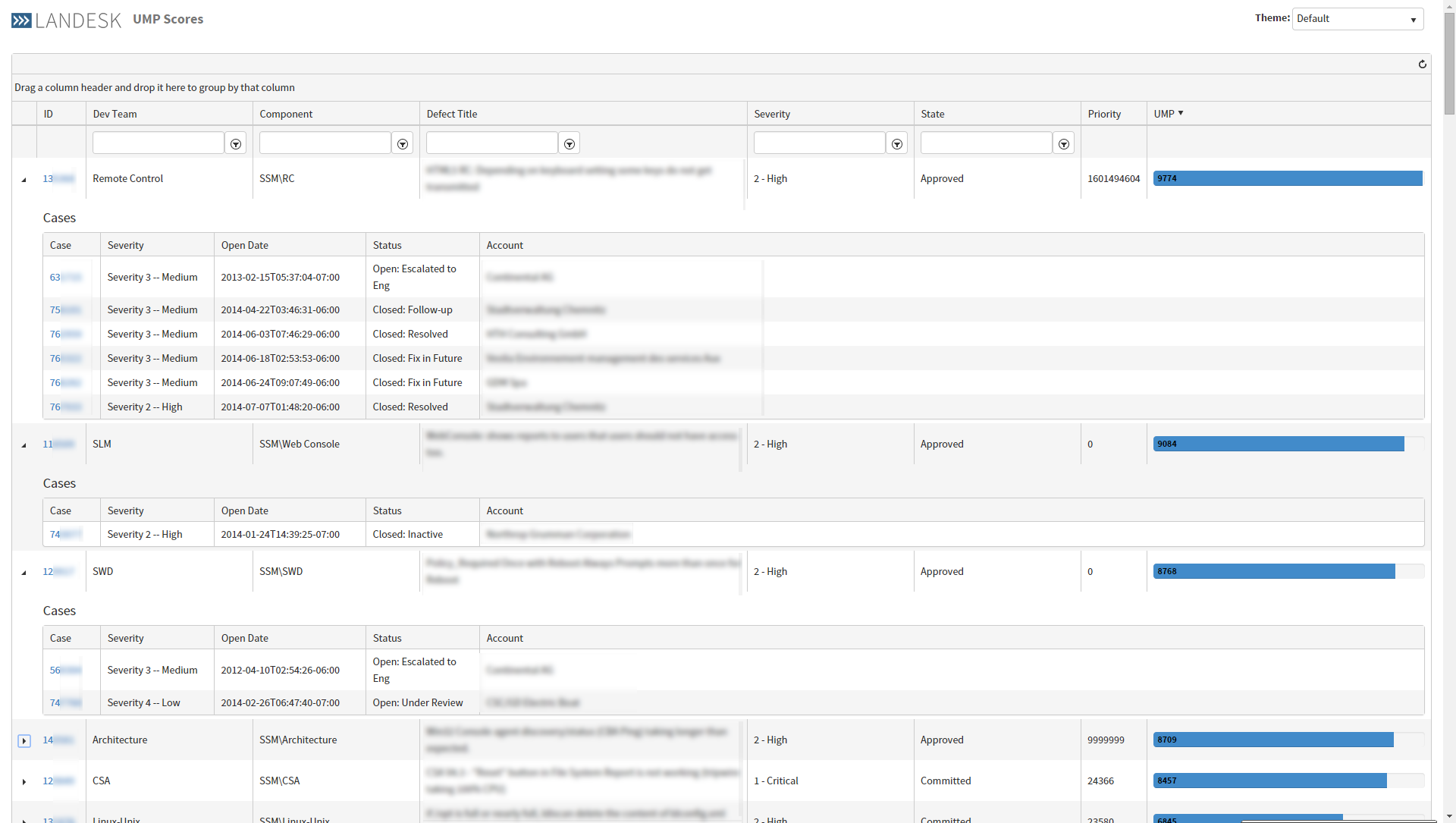 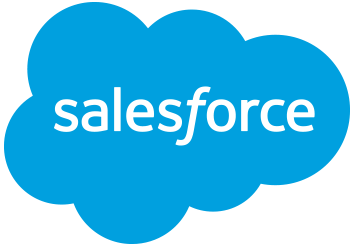 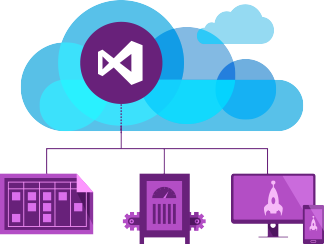 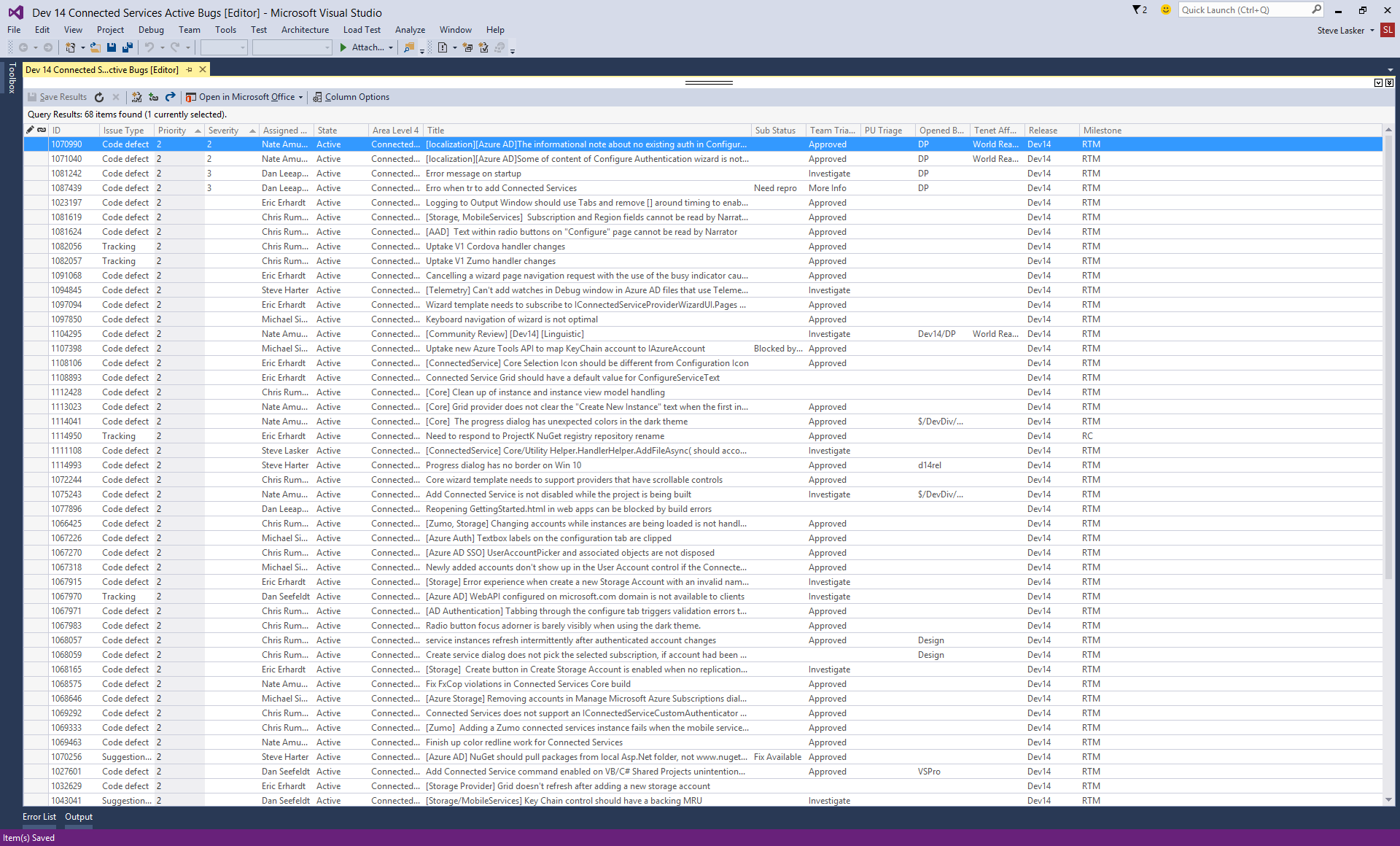 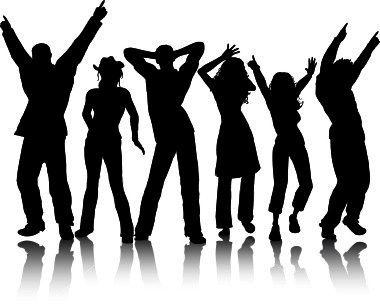 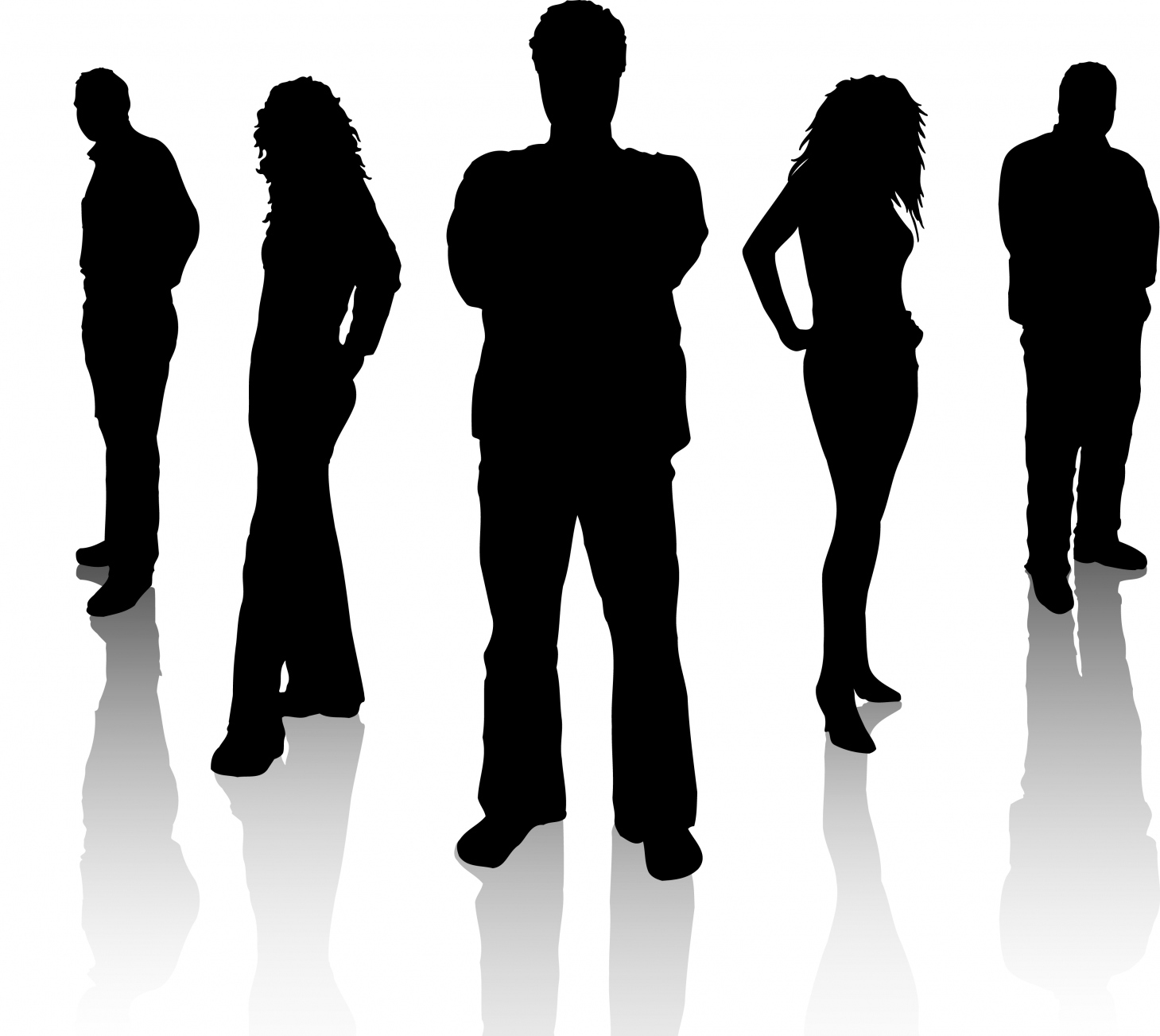 Demo:Adding Connected Services
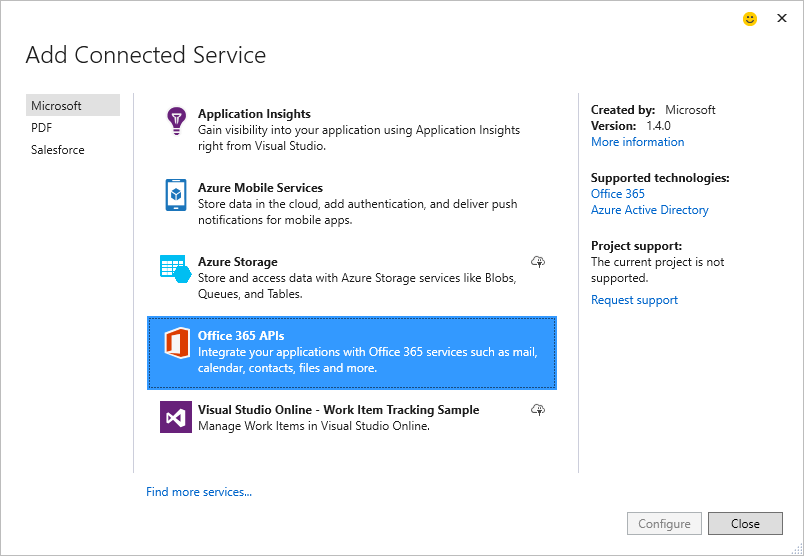 Connected Services
…enables the breadth of services
…configures the service, your project
…guides you to next steps
…gives you ownership
…supports extensibility by 3rd parties
References:
aka.ms/ConnectedServices 
aka.ms/ConnectedServicesSDK
Developer.Salesforce.com 

go off and Consume More Services…
Speshal thanks to:
Tanner Lindsay
www.TannerLindsay.com
LANDESK.com
Steve Lasker
@SteveLasker
blogs.msdn.com/SteveLasker 
Steve.Lasker@Microsoft.com
Dave Carroll@DCarroll